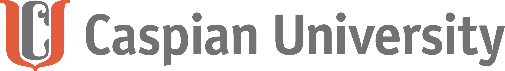 ИТОГИ                                                  научно-исследовательской работы
за 2023 год
проректор по науке и стратегическому развитию Куатбаев А.К.
050021, г.Алматы, пр.Достык, 85а, 
тел.:  +7 (727)3231009;   факс: 2506930,                                                        
e-mail:  info@cu.edu.kz;   www.cu.edu.kz
К заседанию Ученого Совета 01.02.2024 г.
Каспийский Университет,  Итоги НИР 2023
Основные показатели результативности
2
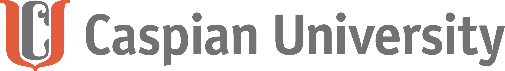 Каспийский Университет,  Итоги НИР 2023
Научно-исследовательские проекты
3
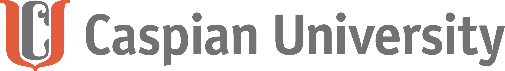 Каспийский Университет,  Итоги НИР 2023
Объем финансирования НИР
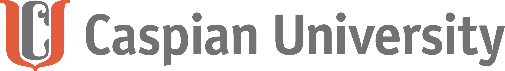 4
Каспийский Университет,  Итоги НИР 2023
Профессорско-преподовательский состав (ППС)
на 2022 г.
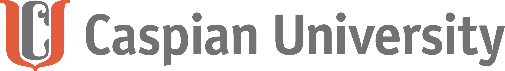 5
Каспийский Университет,  Итоги НИР 2023
Профессорско-преподовательский состав (ППС)
Количество ППС за 2022 г.
Количество ППС за 2023 г.
72/66
78/62
65/60
99/80
59/39
51/28
77/45
78/62
54
30/21
36
Всего ППС 325 / Штатных 249
Всего ППС 374 / штатных 304
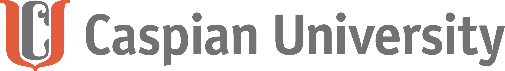 6
Каспийский Университет,  Итоги НИР 2023
Повышение квалификации ППС
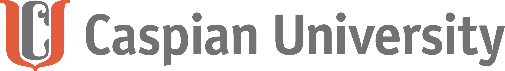 7
Каспийский Университет,  Итоги НИР 2023
СНО, научные дипломные работы (НДР) и участие в предметных олимпиадах (ПО)
Студенты выполнивших дипломную работу на научную 
тематику и принявшие участие в предметных олимпиадах
Студенты в 
Студенческих Научных Обществах
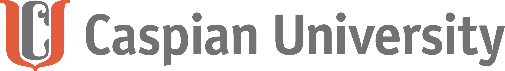 8
Каспийский Университет,  Итоги НИР 2023
Студенты, участвовавших в конференциях / олимпиадах и опубликовавших научные статьи / доклады
Опубликованные студентами научные статьи, 
доклады , тезисы докладов
Участие студентов в конференциях, 
конкурсах, олимпиадах и др.
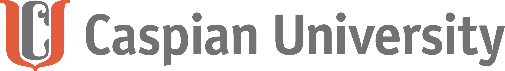 Каспийский Университет,  Итоги НИР 2023
Подготовка магистрантов и докторантов
В ВШГН, АСАиД и КМШМ магистратура отсутствует
В ИГНГДиIT,  АСАиД, ВШГН и КМШМ докторантура отсутствует
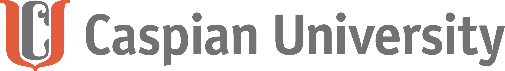 10
Каспийский Университет,  Итоги НИР 2023
Общее количество публикации
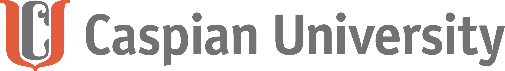 11
Каспийский Университет,  Итоги НИР 2023
Монографии и учебные пособия
с
Монографии
Учебные  пособия
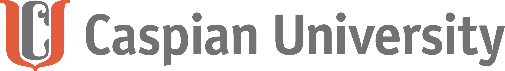 12
Каспийский Университет,  Итоги НИР 2023
Статьи, в изданиях БД  Web of Science / Scopus и рекомендуемых уполномоченным органом
Издания, рекомендуемые Комитетом… МНиВО РК
Издания БД  Web of Science / Scopus
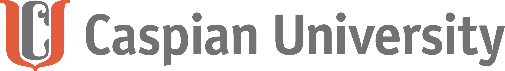 13
Каспийский Университет,  Итоги НИР 2023
Участие в зарубежных, международных, республиканских конференциях
зарубежные
республиканские
международные
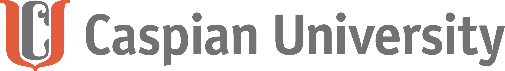 14
Каспийский Университет,  Итоги НИР 2023
Заключение
Основные показатели результативности НИР 2023  по ряду пунктов требуют анализа и последующую административную интерпретацию.
Необходимо усилить активность ППС и сотрудников в части: (1) публикаций в научных изданиях, особенно в международных рецензируемых научных журналах в информационной базе компании Clarivate Analitics (Web of Science) или проиндексированных в базе Scopus на момент публикации; (2) публикаций монографий; (3) патентно-лицензионной деятельности; (3) участия в конкурсах научных и научно-технических программ и проектов  по фундаментальным исследованиям и прикладным  исследованиям  на  основе  грантового  и программно-целевого финансирования и международных организаций.
Необходимо усилить активность участия ППС и сотрудников в: (1) работе зарубежных, международных, национальных конференциях и др. научных events; (2) программах научных стажировок и обменов; (3) программах по повышению исследовательских компетенций ряда ВШ.
Усилить работу по дальнейшему развитию НИРС.
Необходимо развить научно-производственные коопераций, связи с бизнесом, сформировать механизмы эффективного учебно-научно-производственного взаимодействия .
6.    Необходимо запуск и развитие  «Фонда научных исследований КОУ» для финансирования внутренних  
       исследовательских  грантов  и мотивации за научную активность и научные достижения и др.
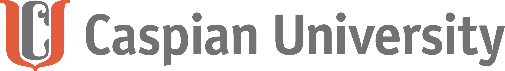 15
Каспийский Университет,  Итоги НИР 2023
Благодарю за внимание!
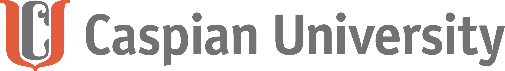